Я – гражданин России
ПАСПОРТ
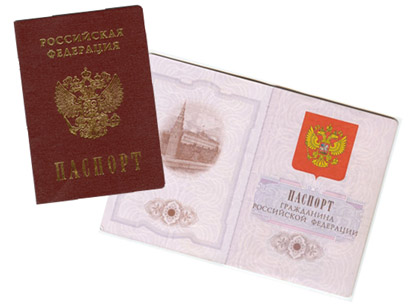 Россия
Столица нашей Родины – город Москва
Глава Российского государства - Президент
Флаг – символ государства
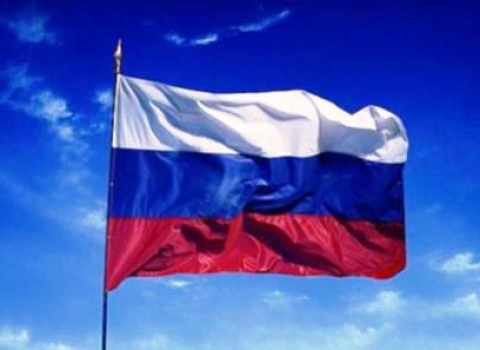 "Флаг России"
Белый цвет – березка,
Синий – неба цвет,
Красная полоска – солнечный рассвет!
Герб России
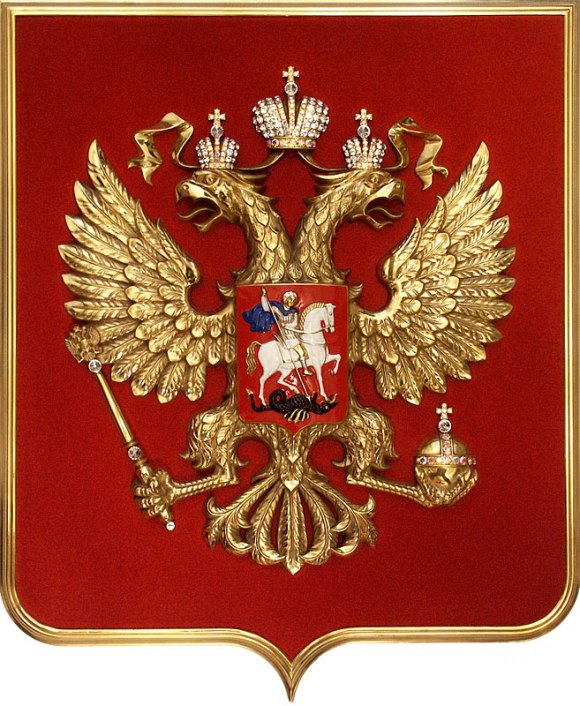 "Герб России"
У России величавой
На гербе орел двуглавый,
Чтоб на запад, на восток
Он смотреть бы сразу мог
Сильный, мудрый он и гордый,
Он – России дух свободный.
Гимн России
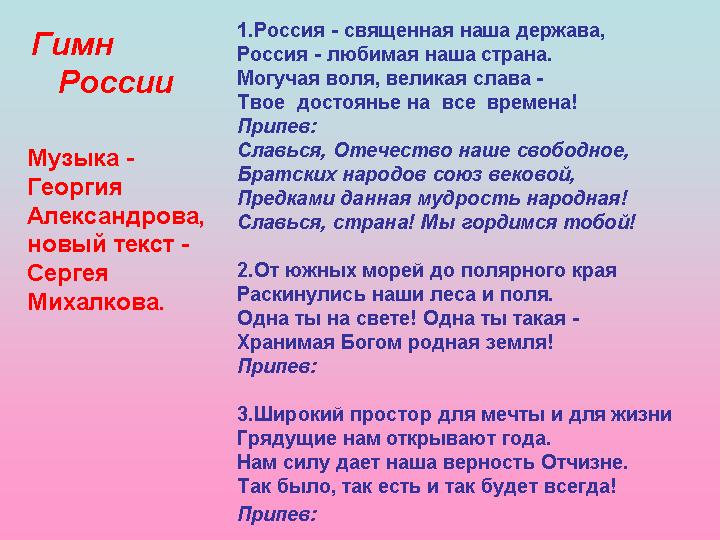 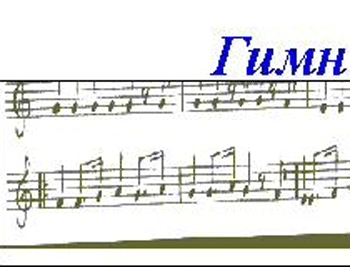 В России проживают русские, татары, чуваши и многие другие народы